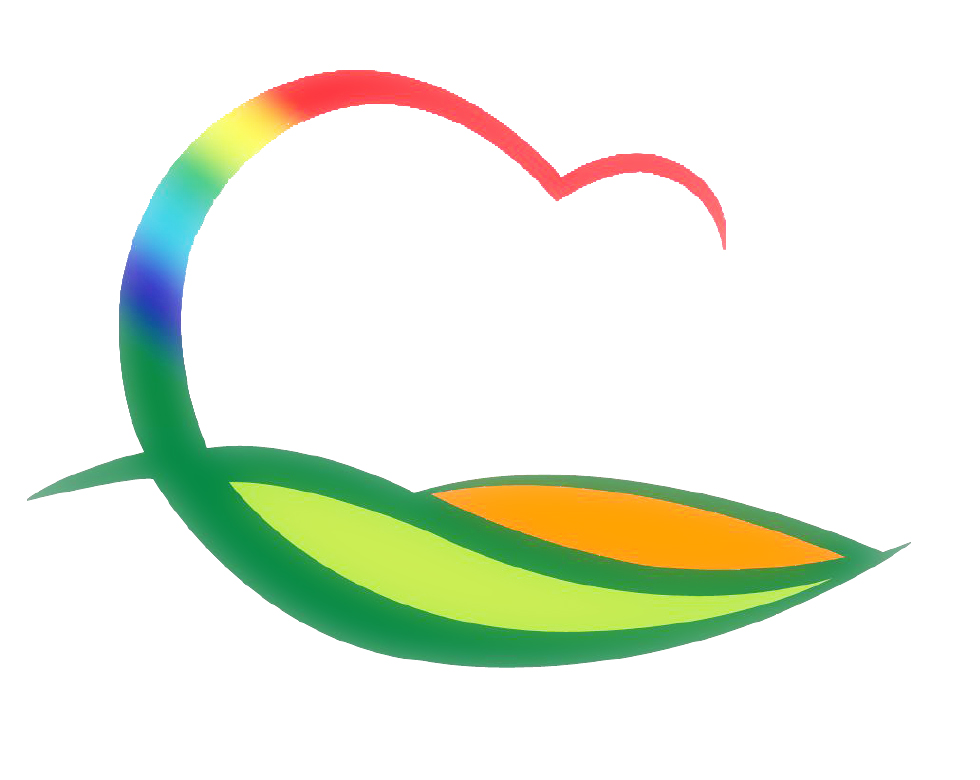 도 시 건 축 과
4-1. 영동 햇살가득 다담길 조성사업 추진
허브시티구간 / 통신케이블 이설 / 한국철도시설공단 충청본부
4-2. 군계획도로 교량 3종 정기안전점검
영동제2교 외 8개소 / 20백만원 / 용역준공
4-3. 소규모 지역개발사업 추진
가곡3리 마을안길 재포장 공사 외 3건 집행
사업비 : 100백만원
4-4. 황간도시재생뉴딜사업 추진
토지매입 : 터미널부지(황간면 마산리 2-4번지 외 4필지)
매  입  비  : 1,594백만원